RI RIOS Script
Spanish Version
FEMA Form 009-0-02S 
(Spanish)
OMB Control Number: 1660-0002
Expiration Date: 7/31/2015
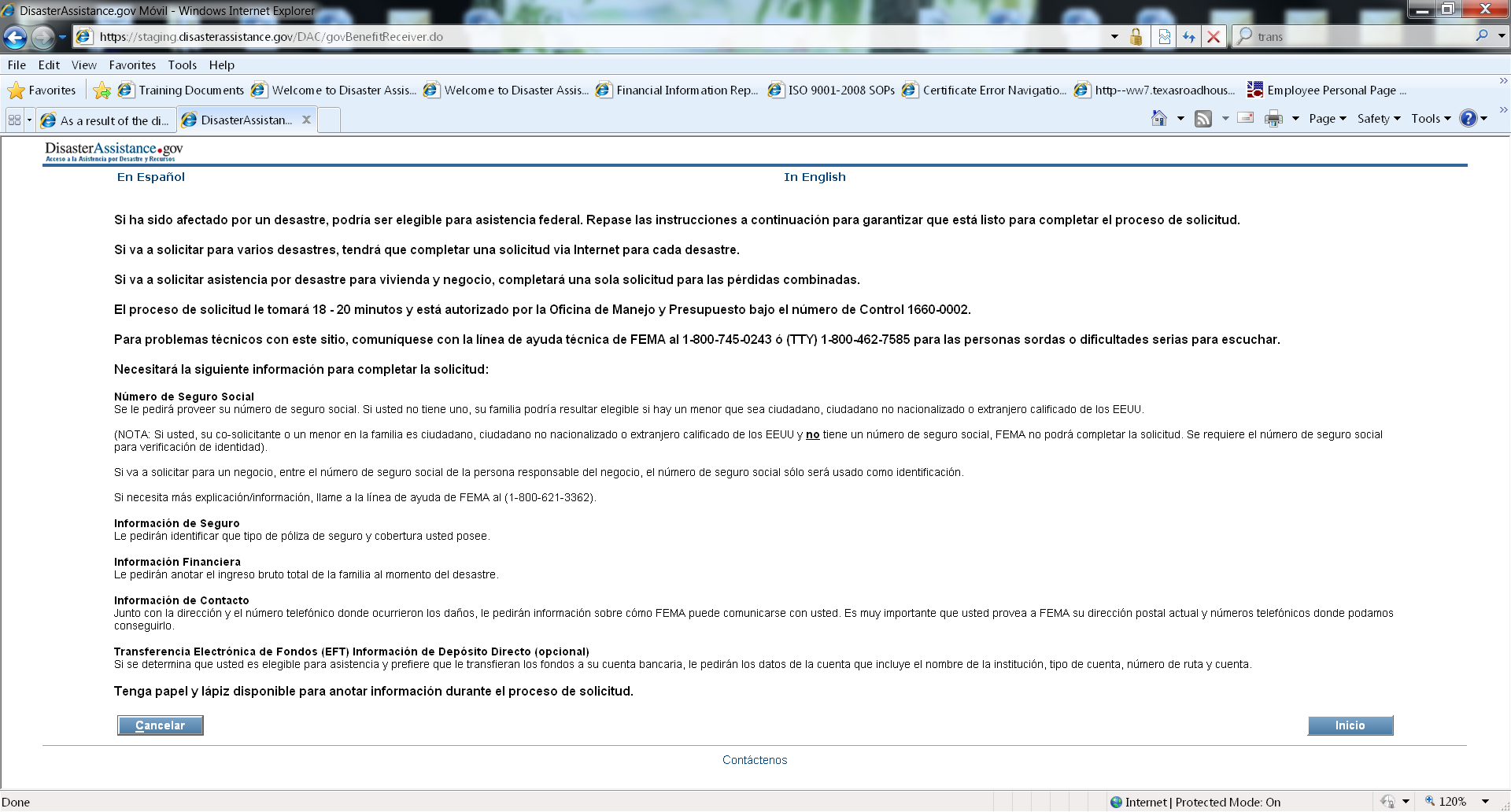 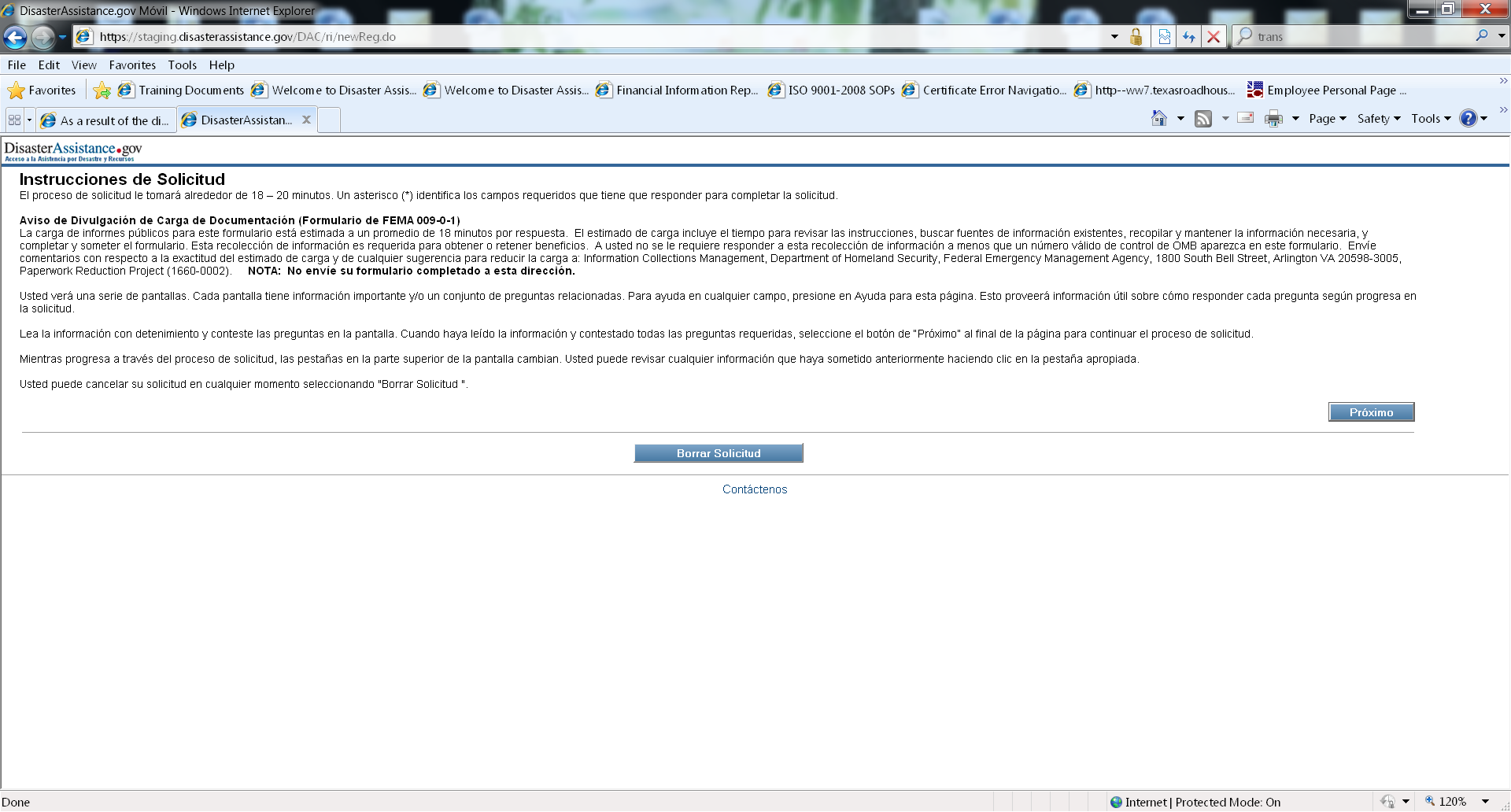 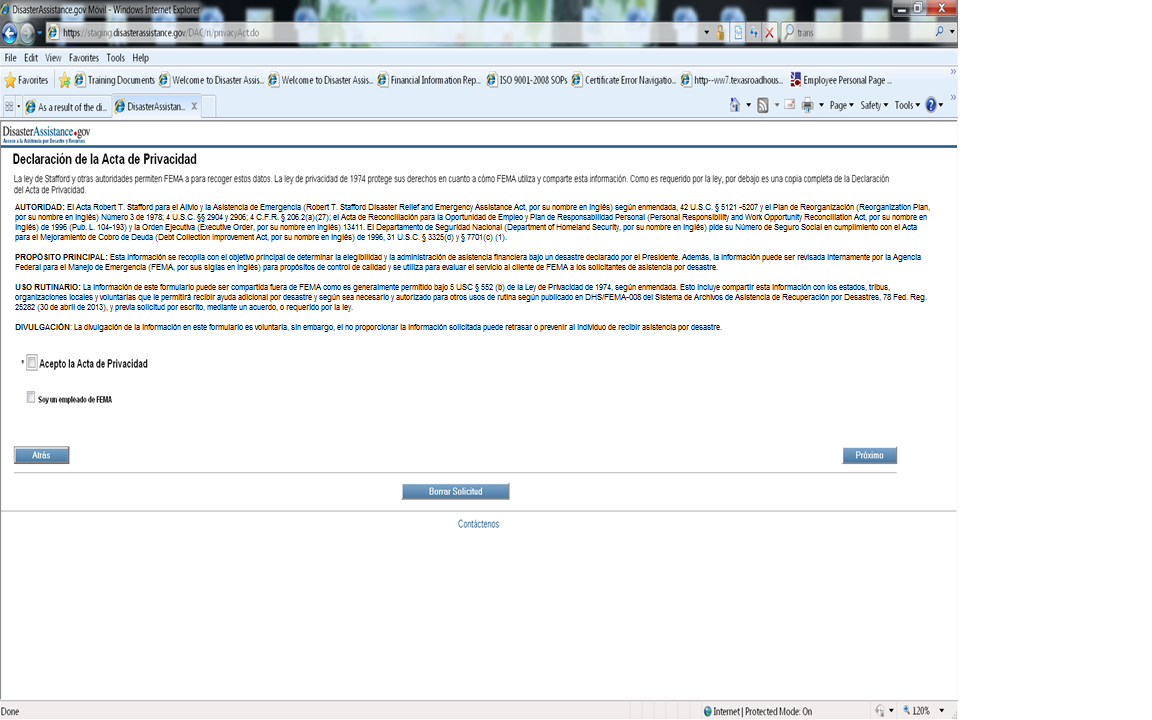 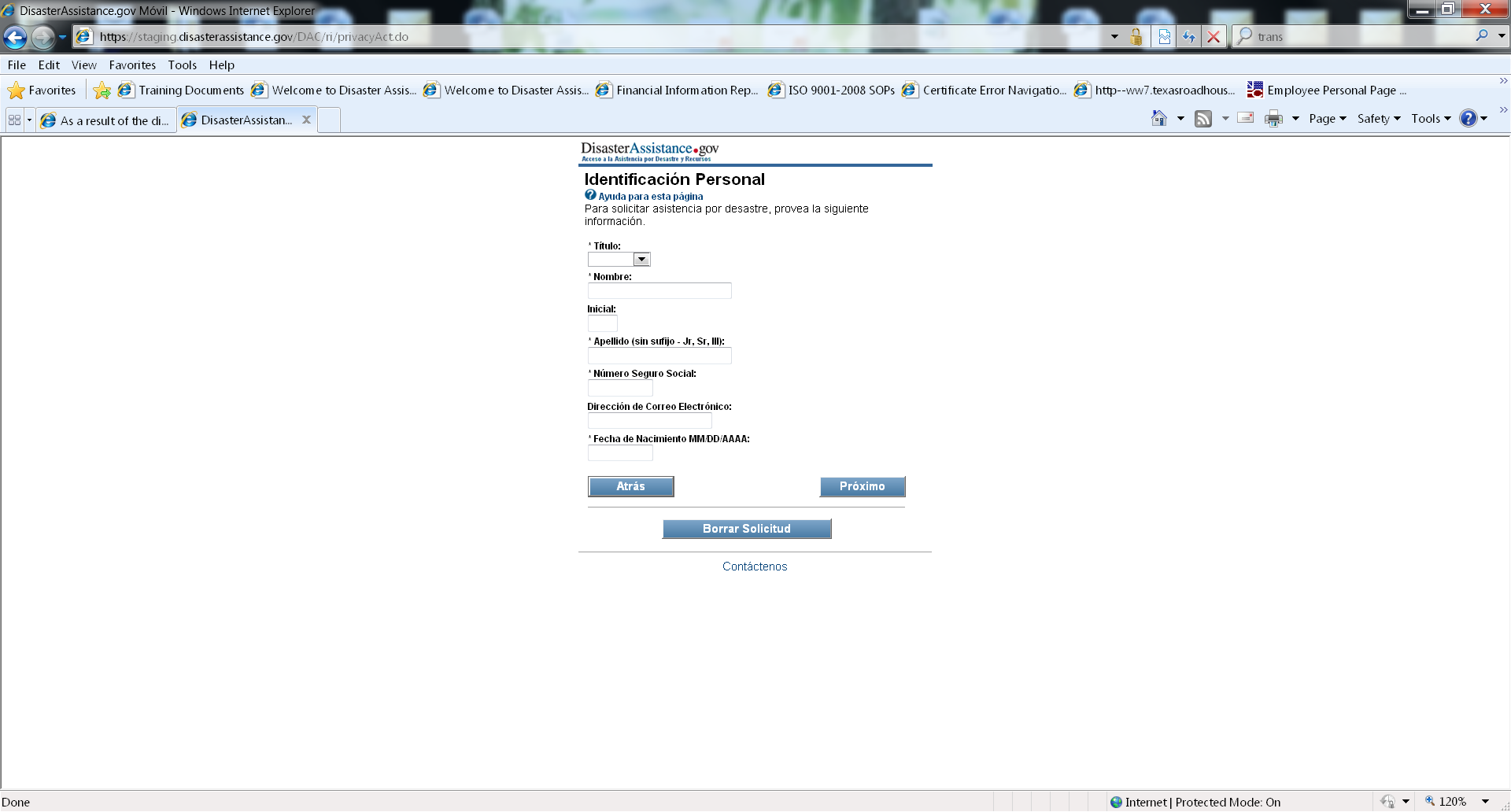 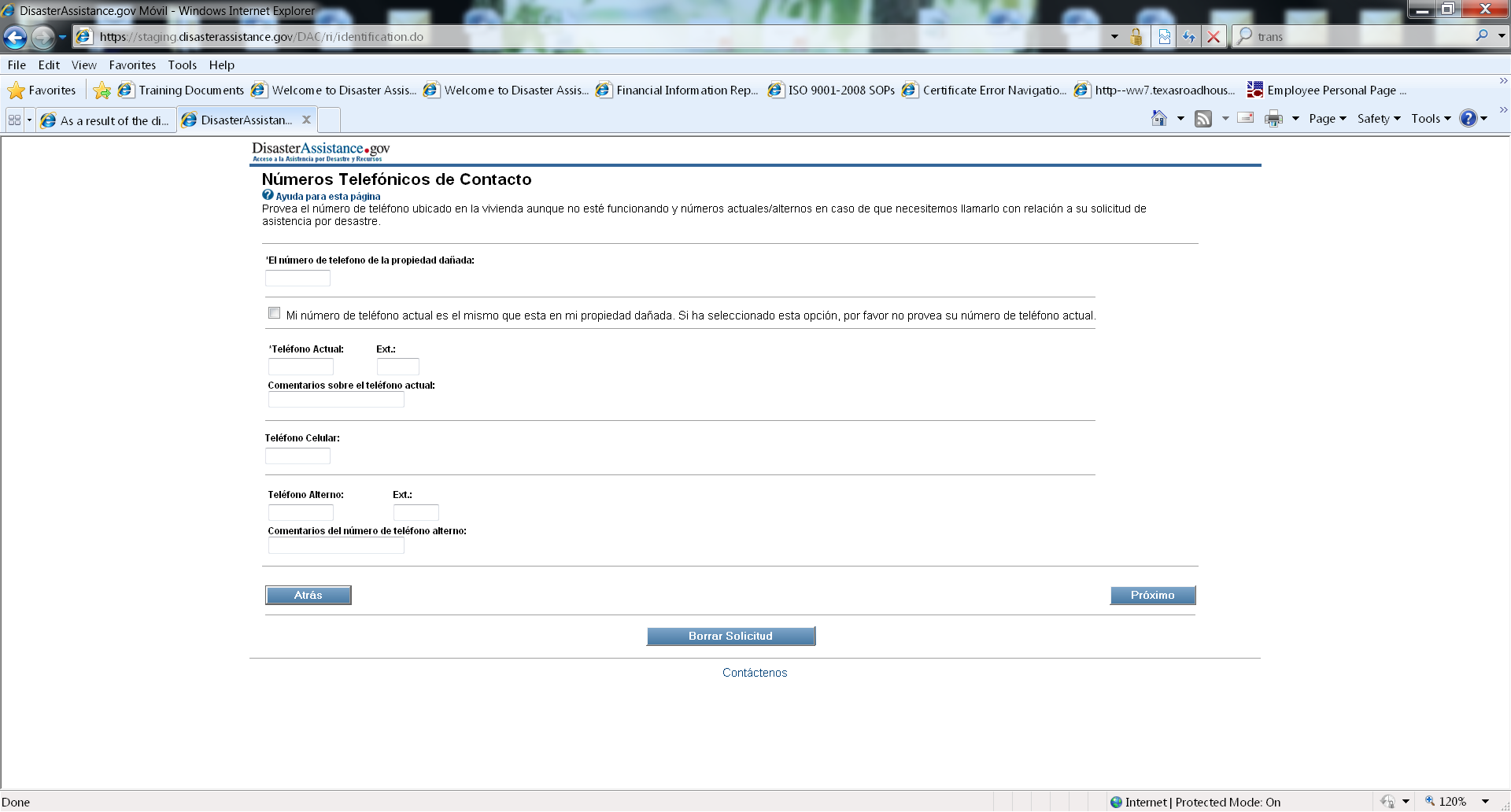 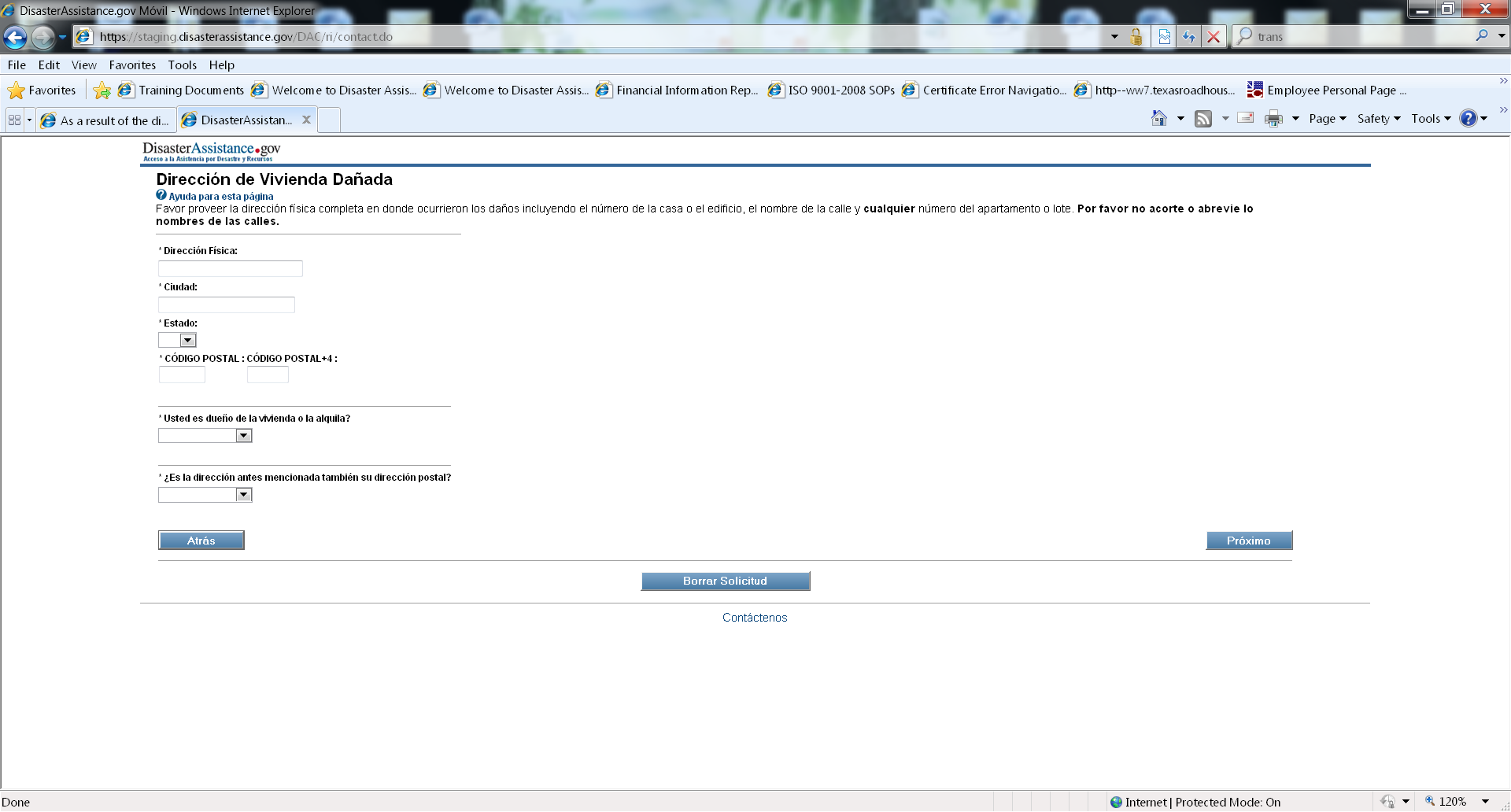 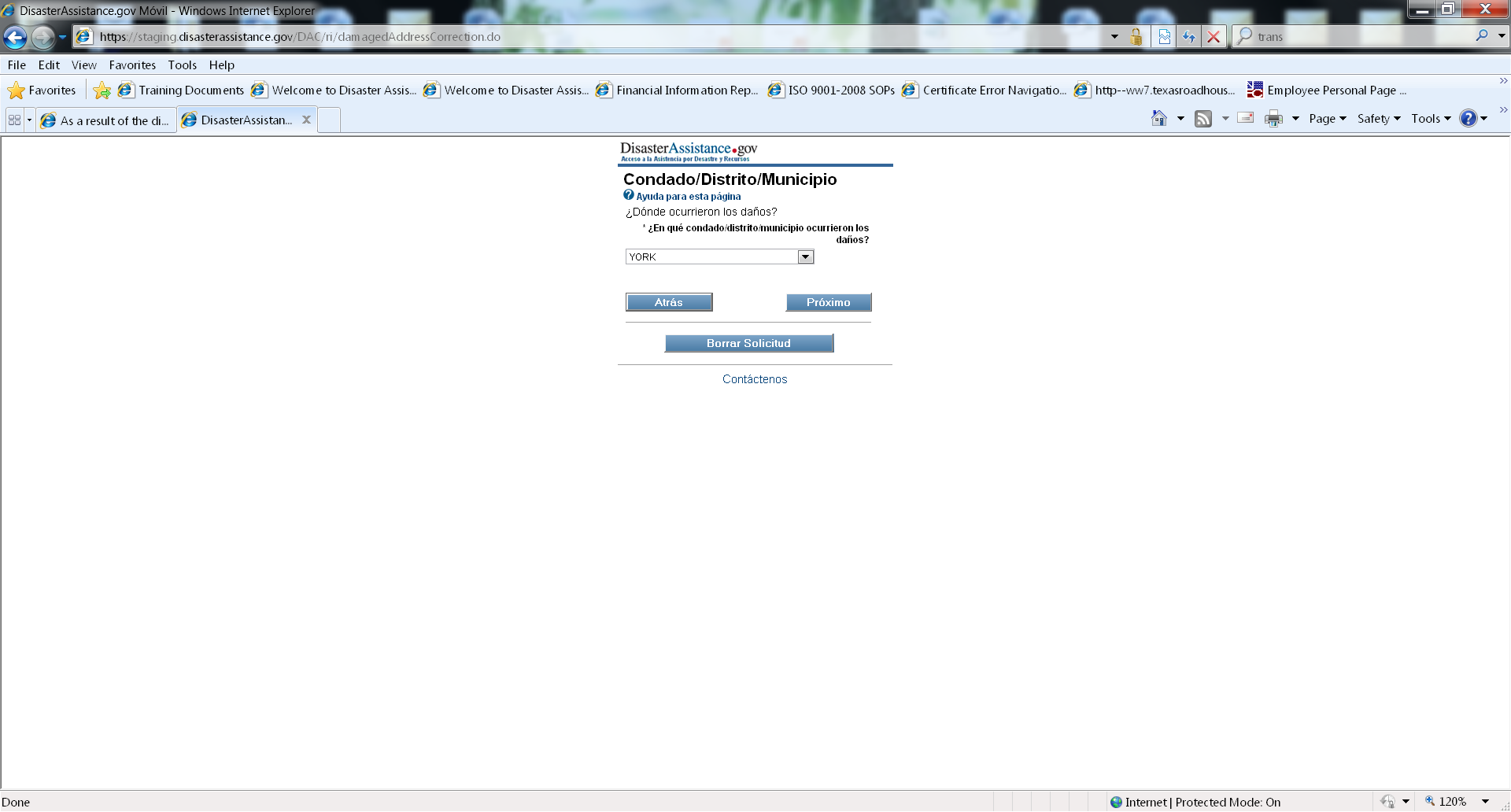 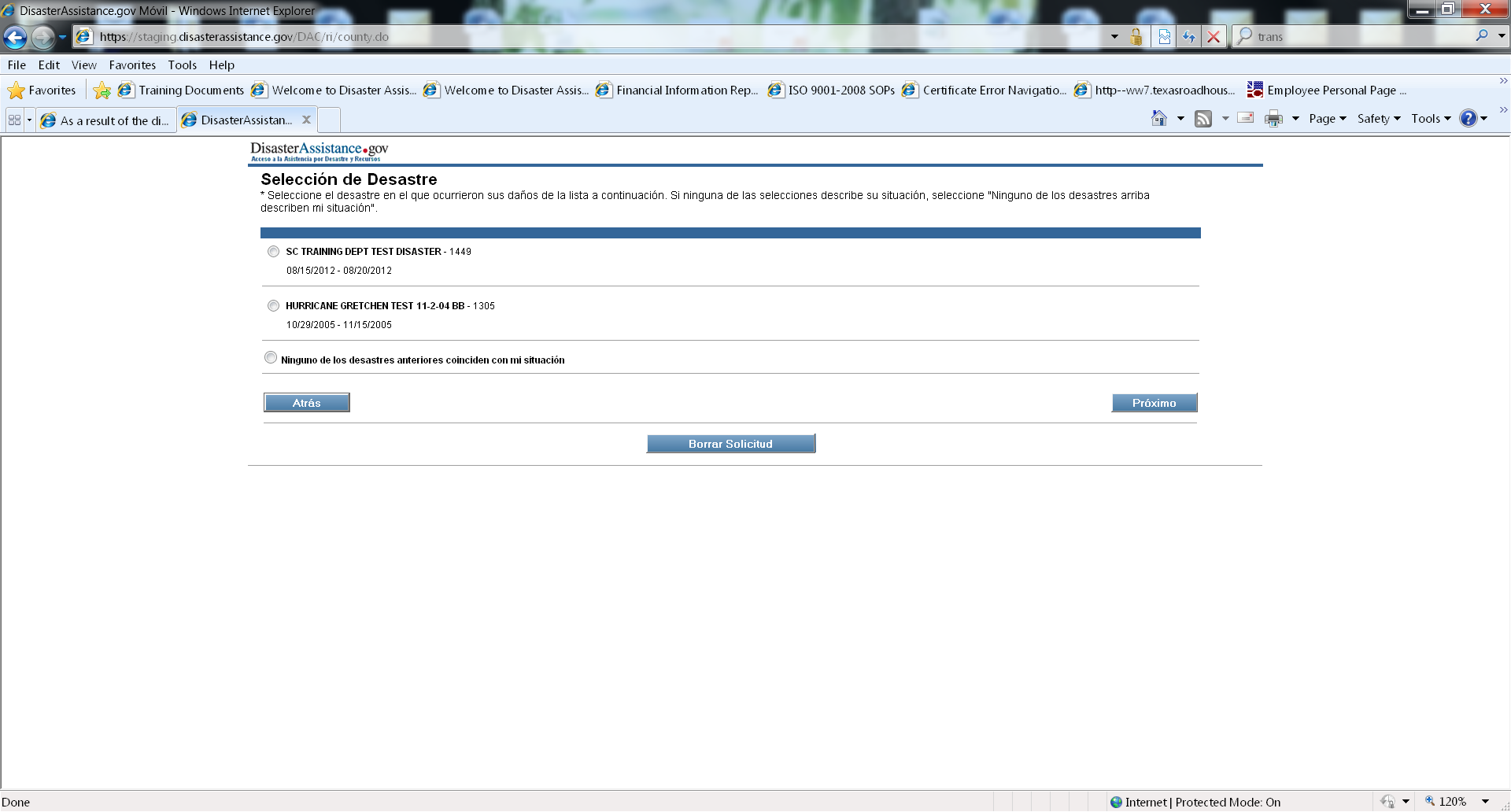 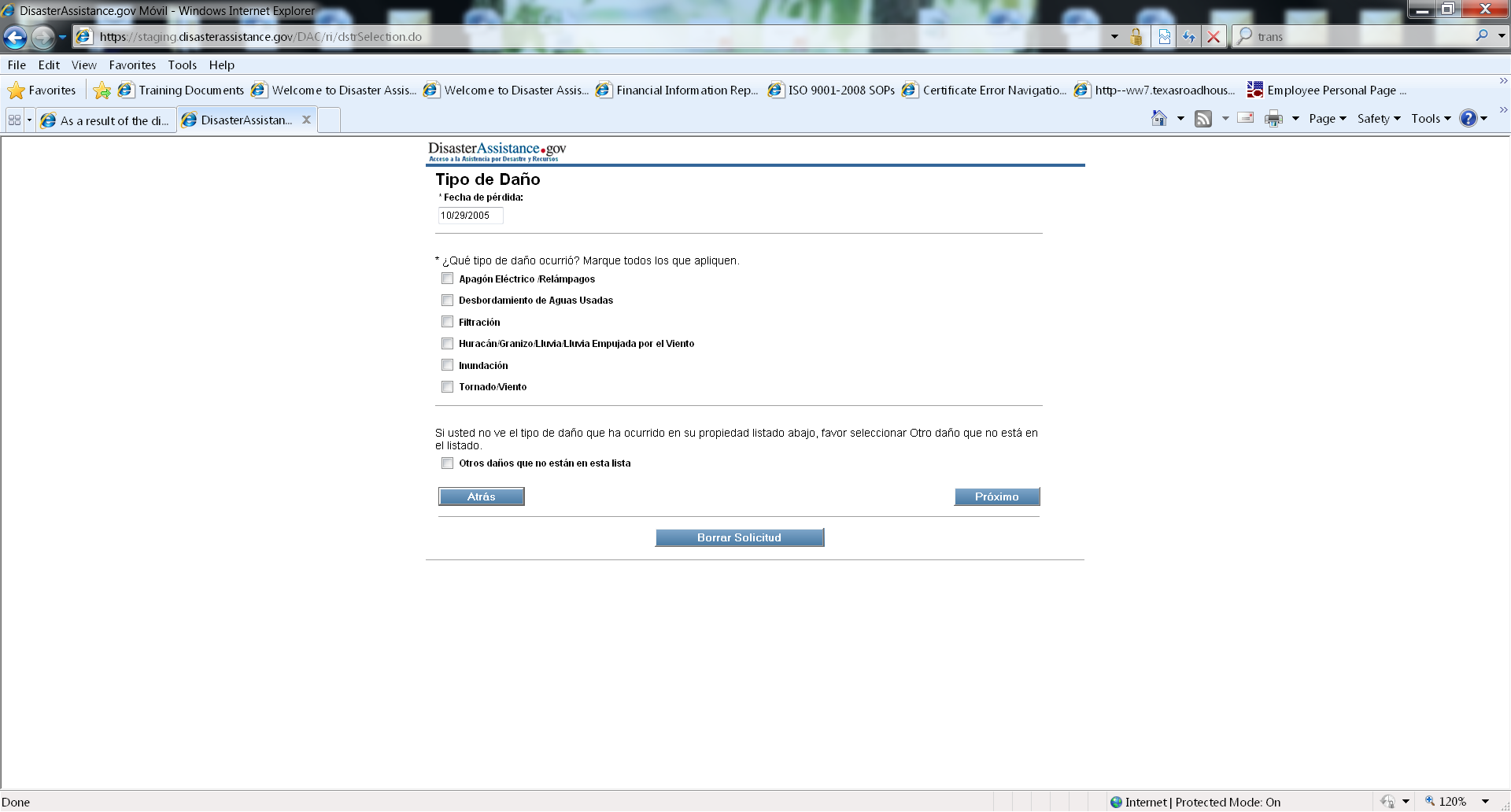 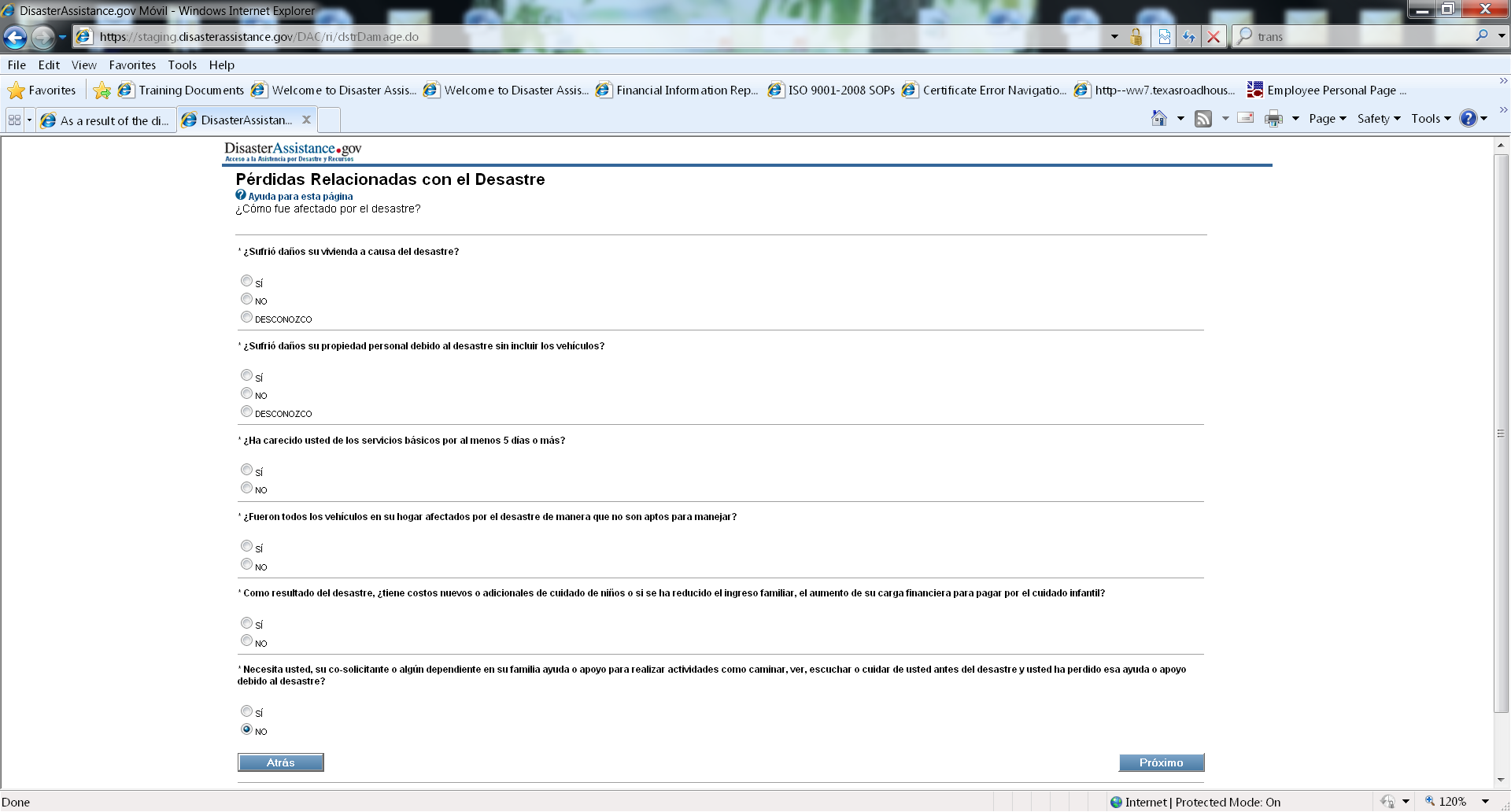 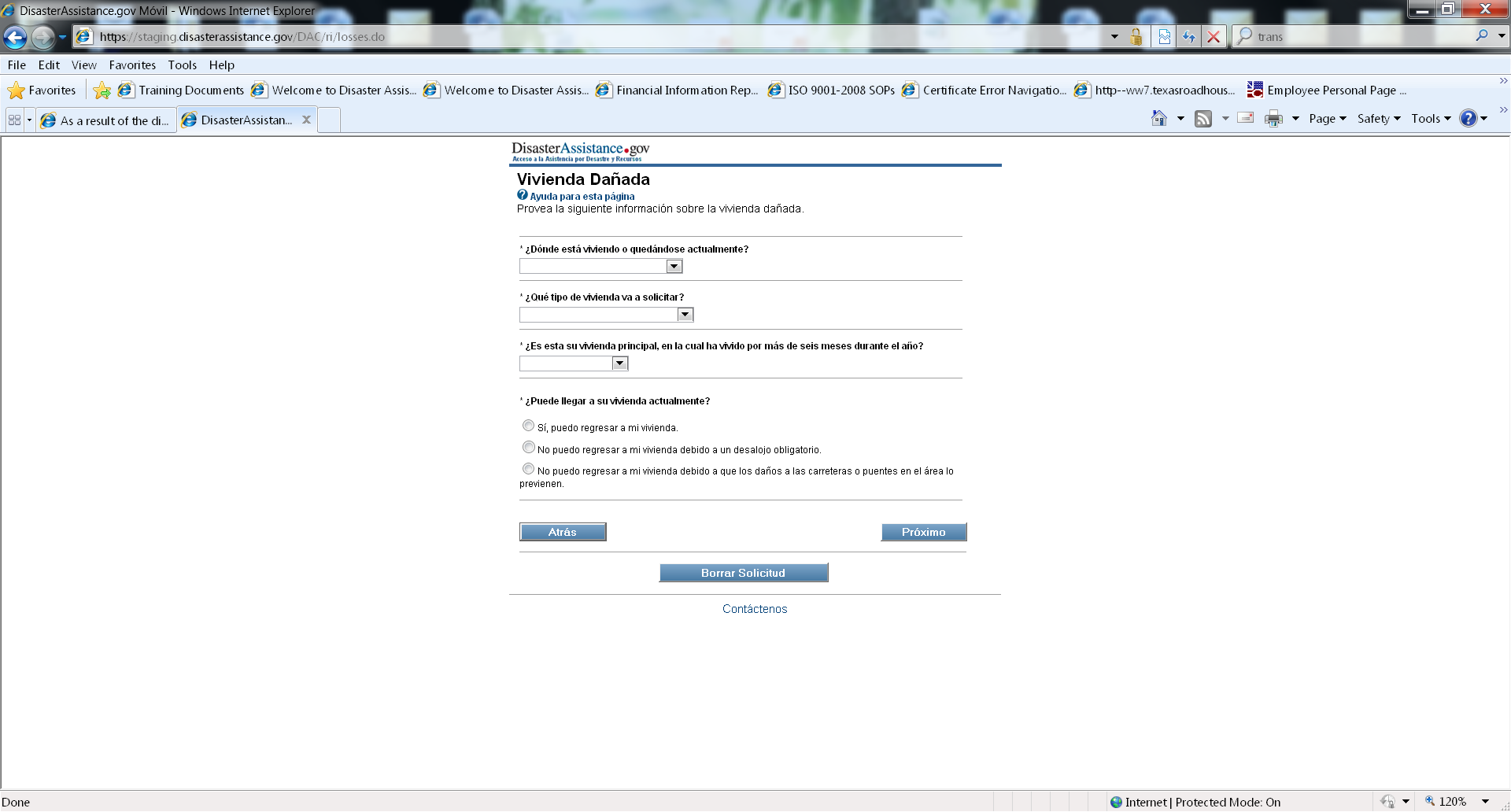 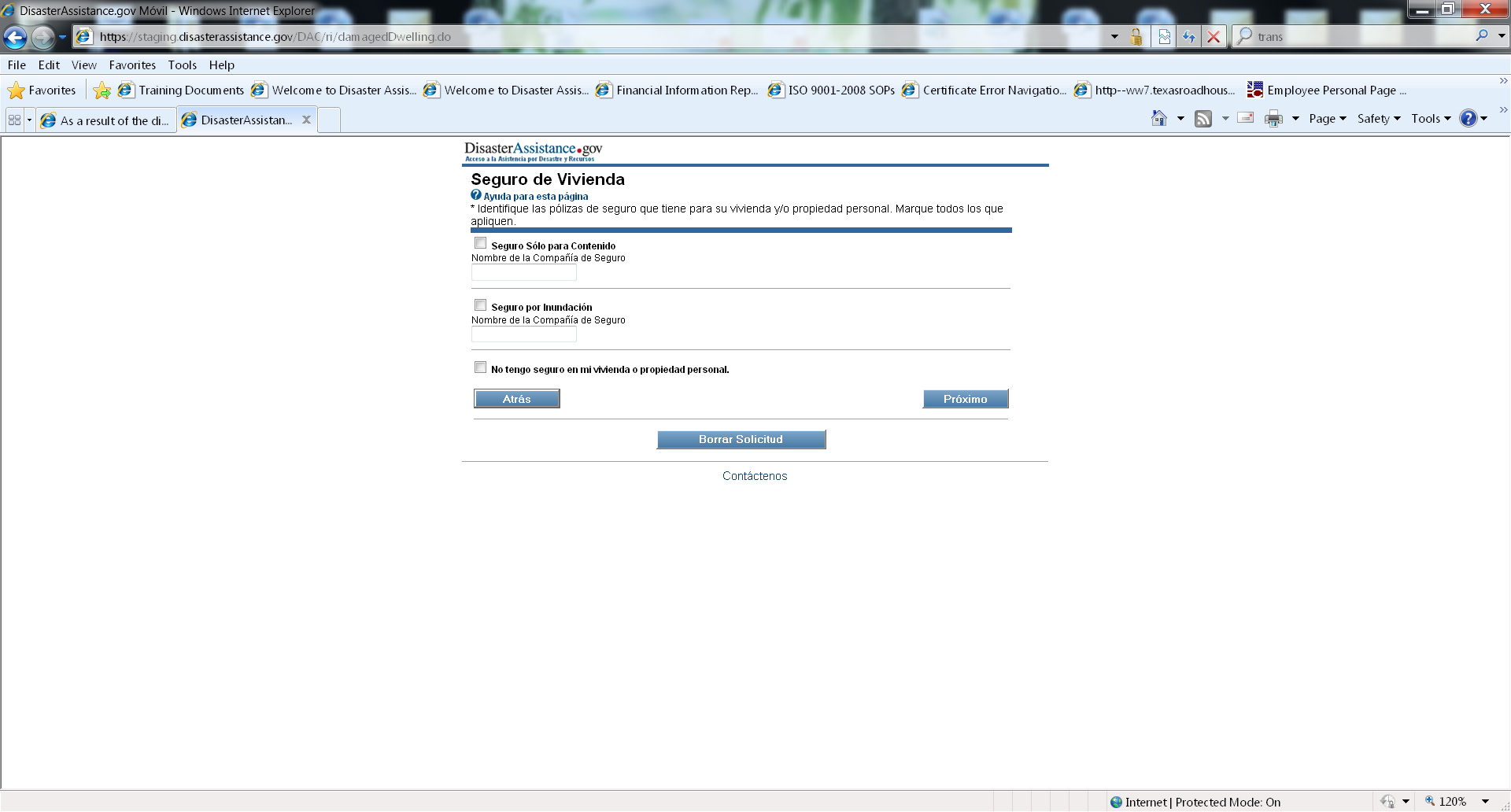 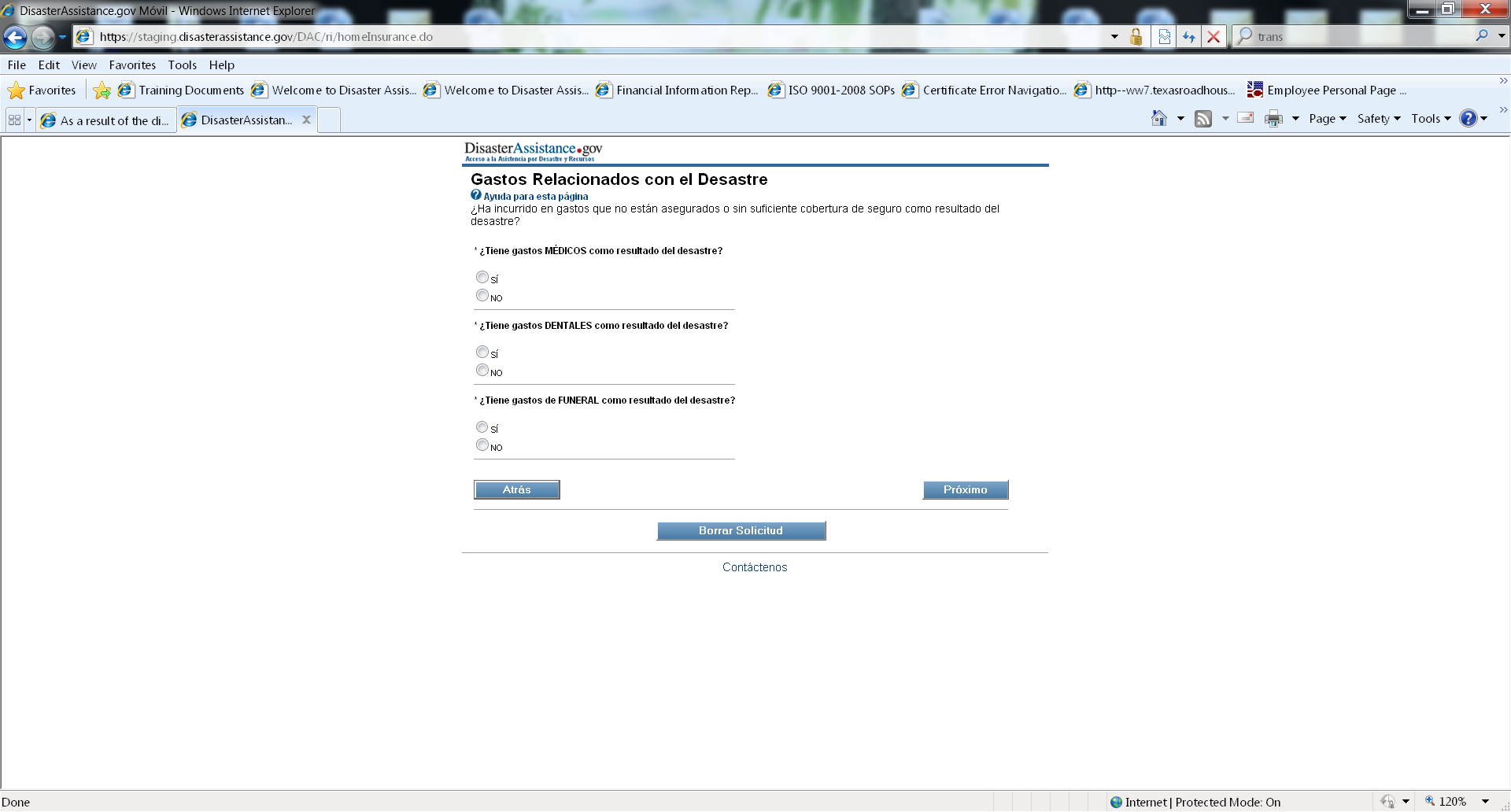 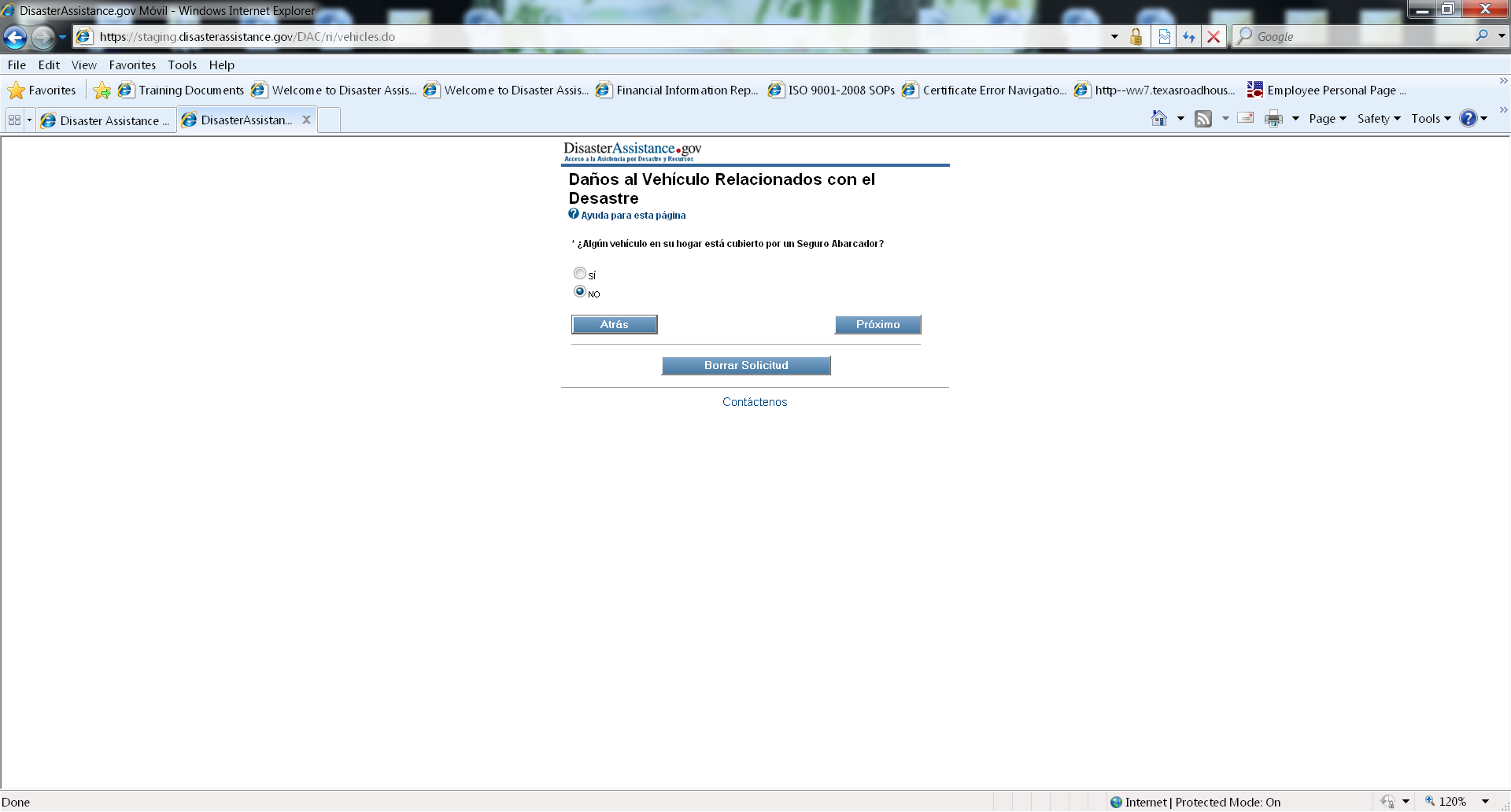 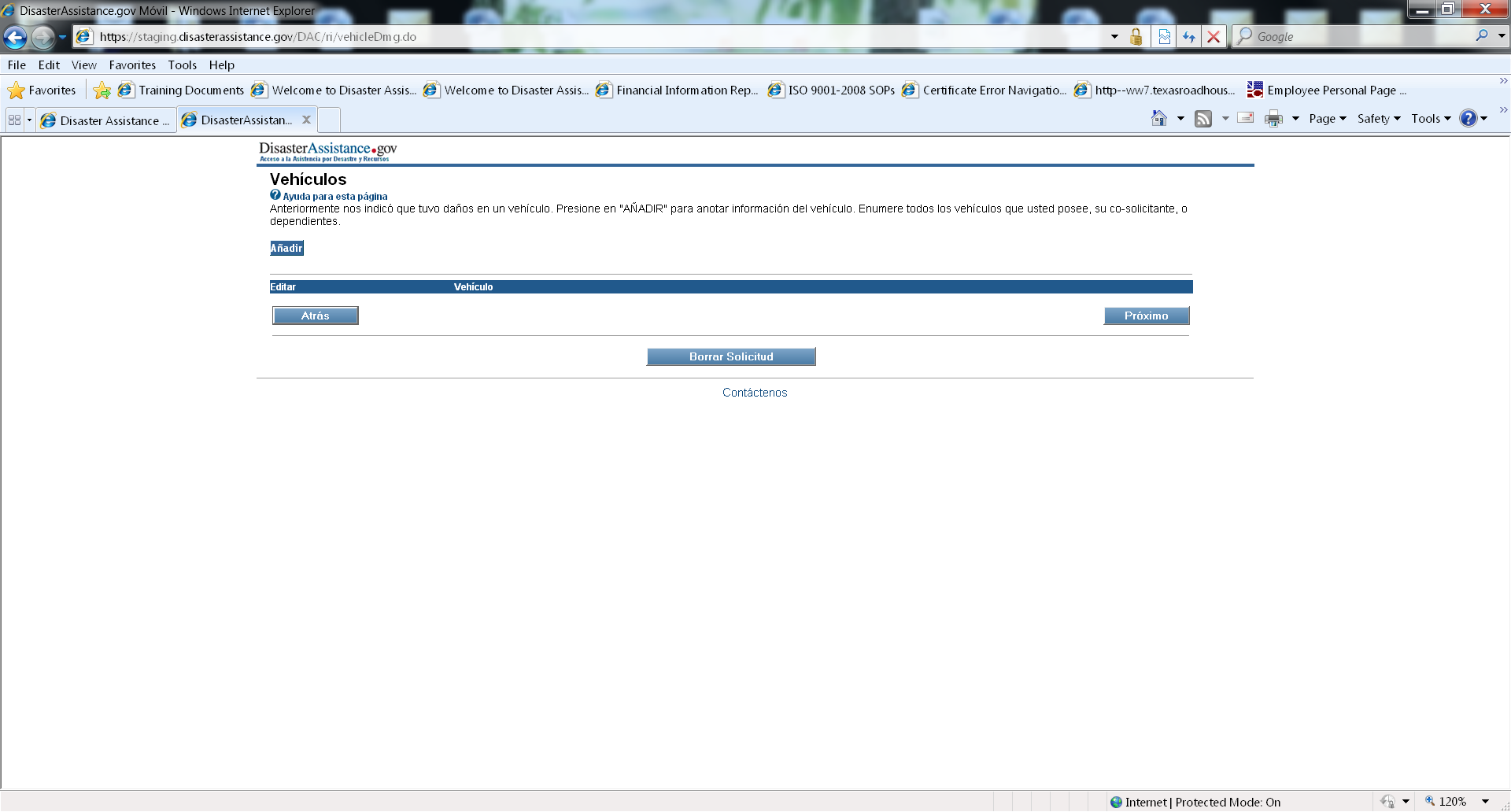 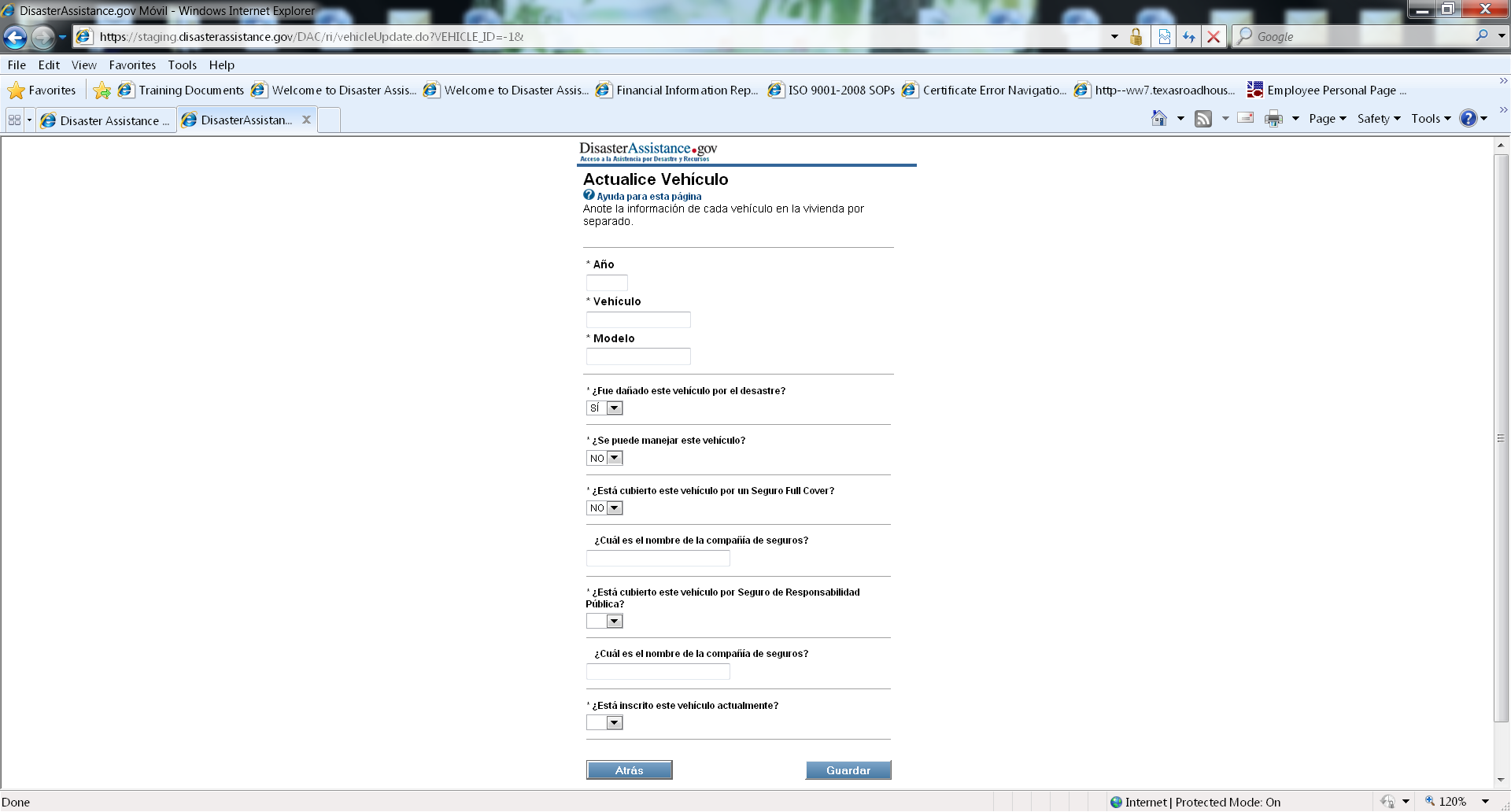 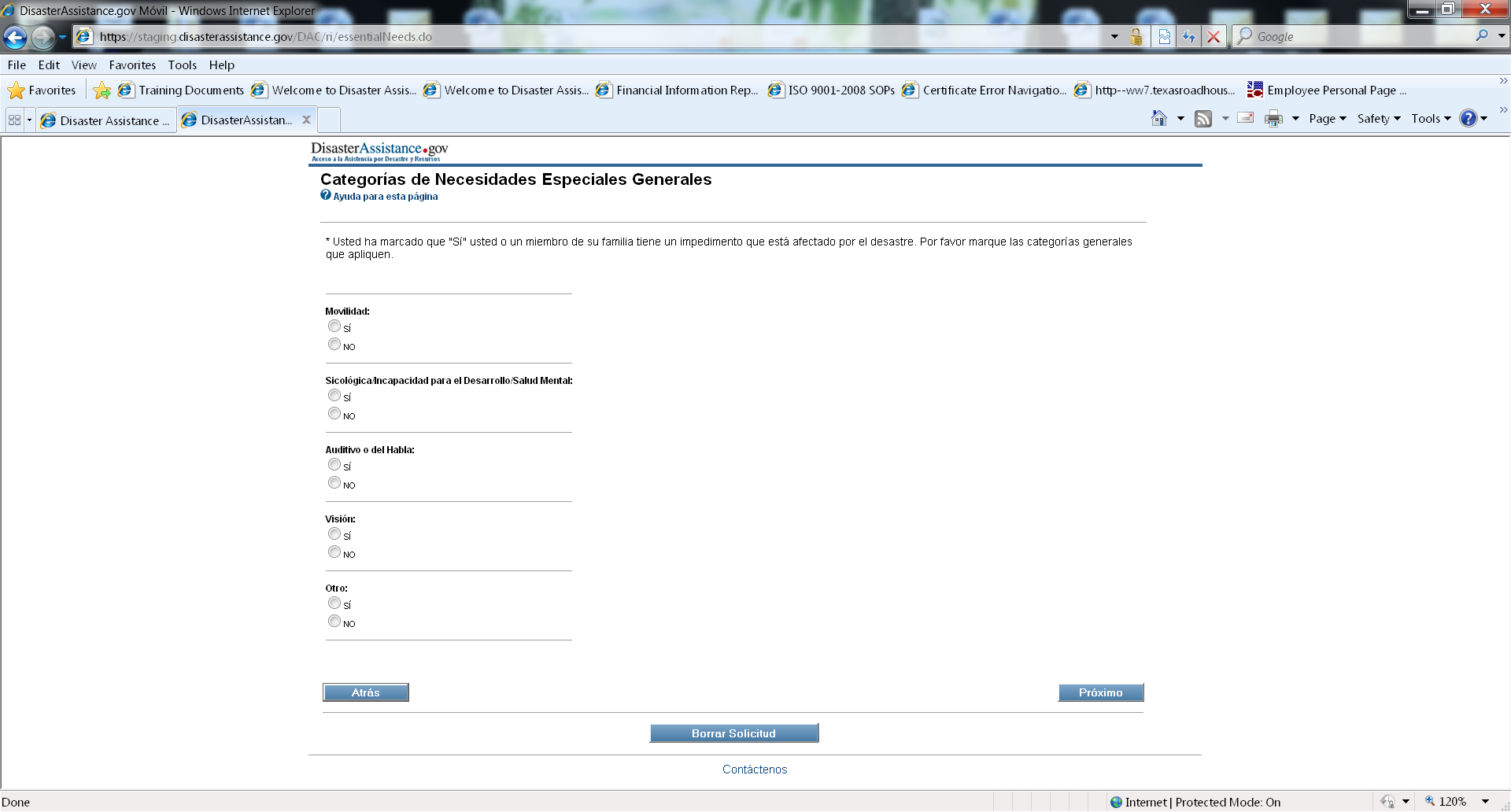 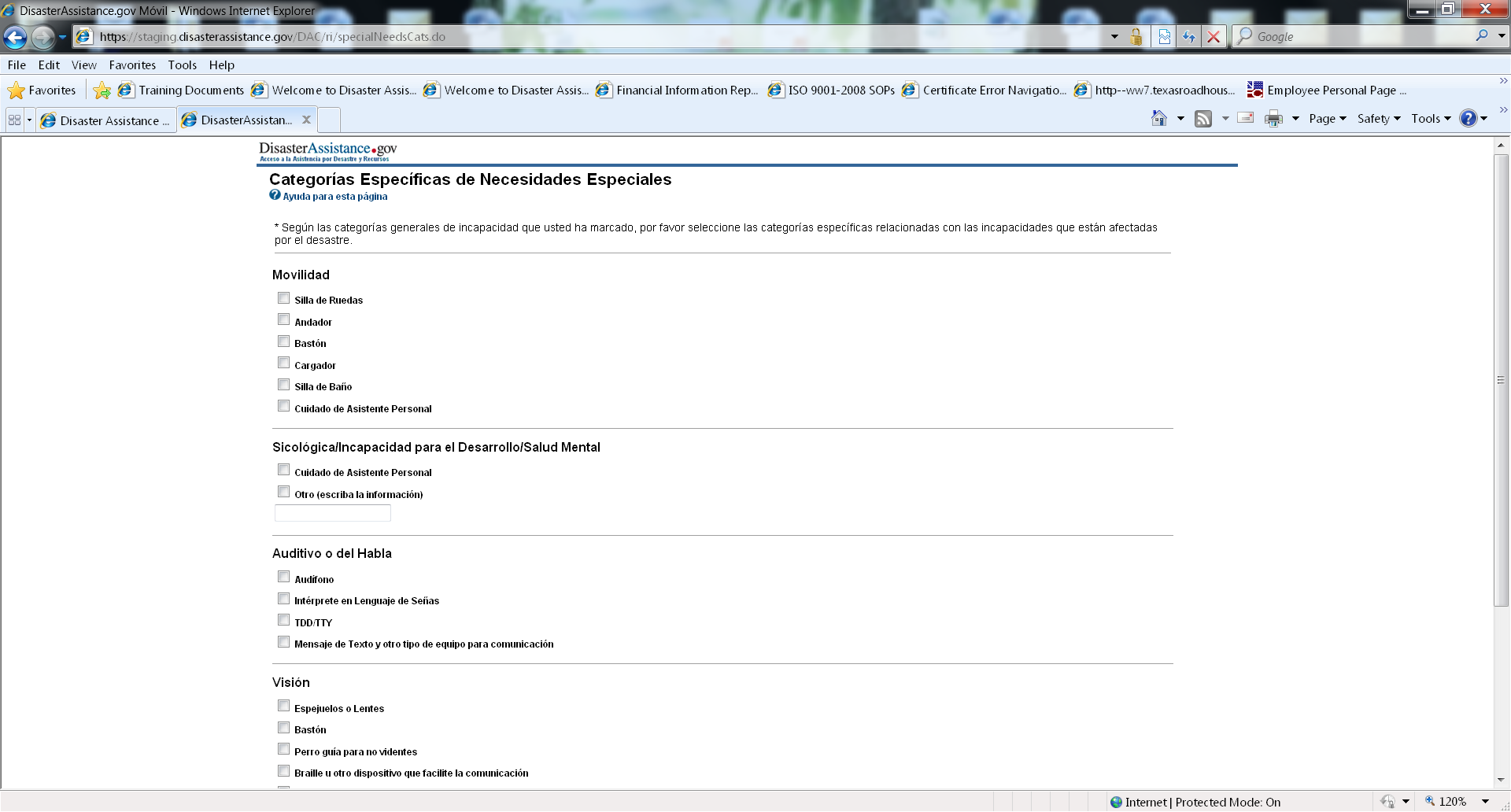 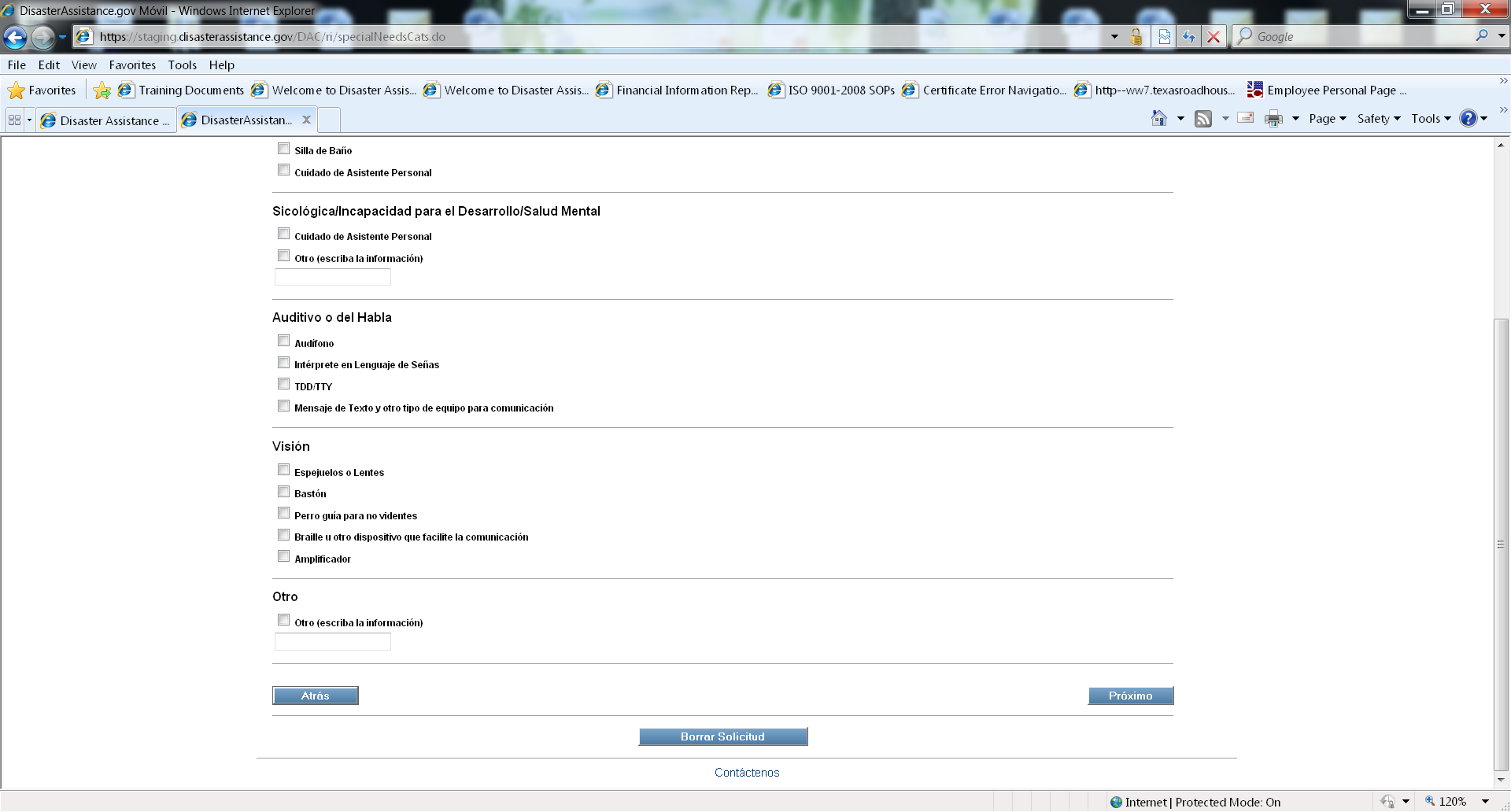 [Speaker Notes: Continue from previous page]
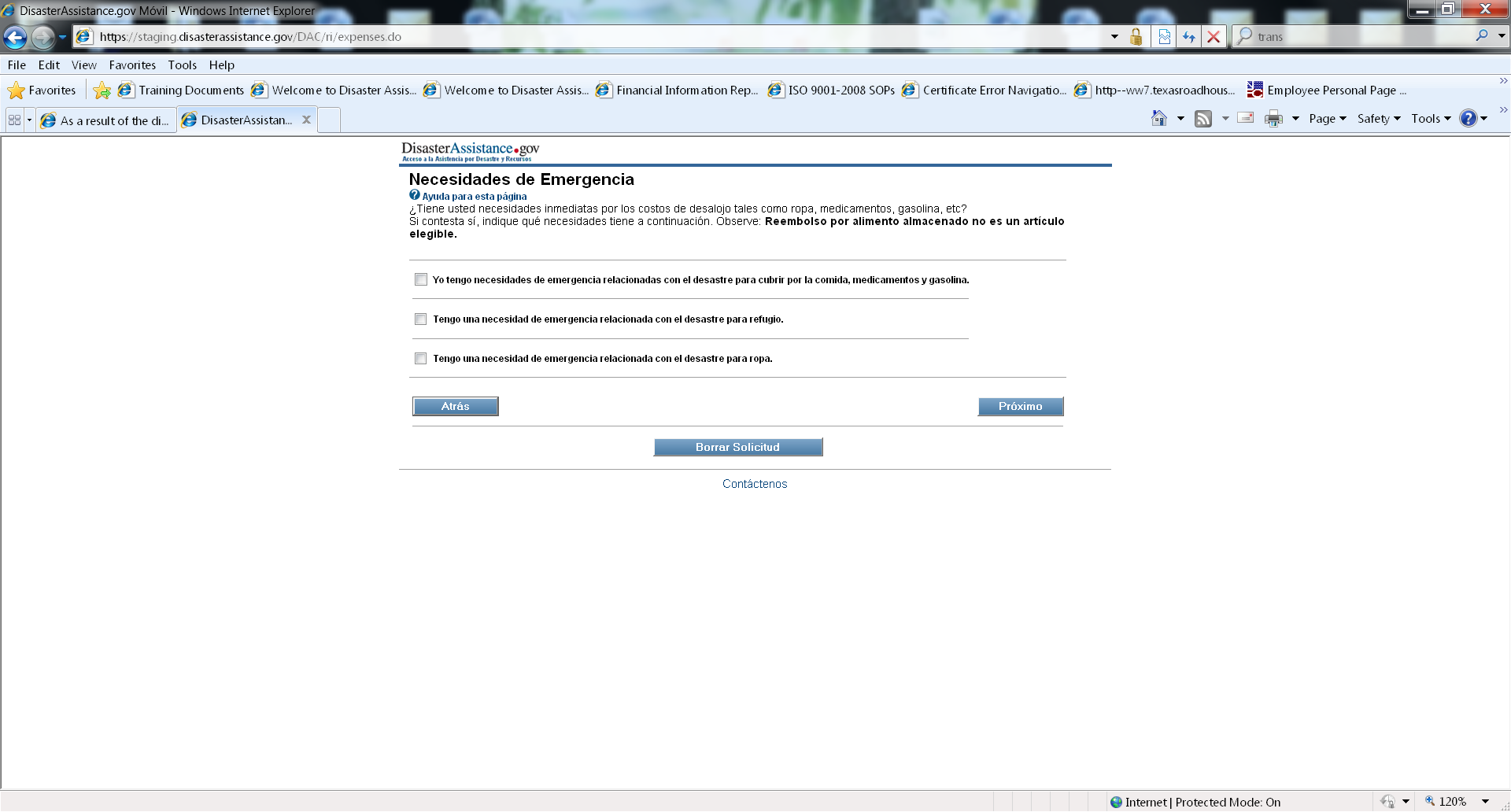 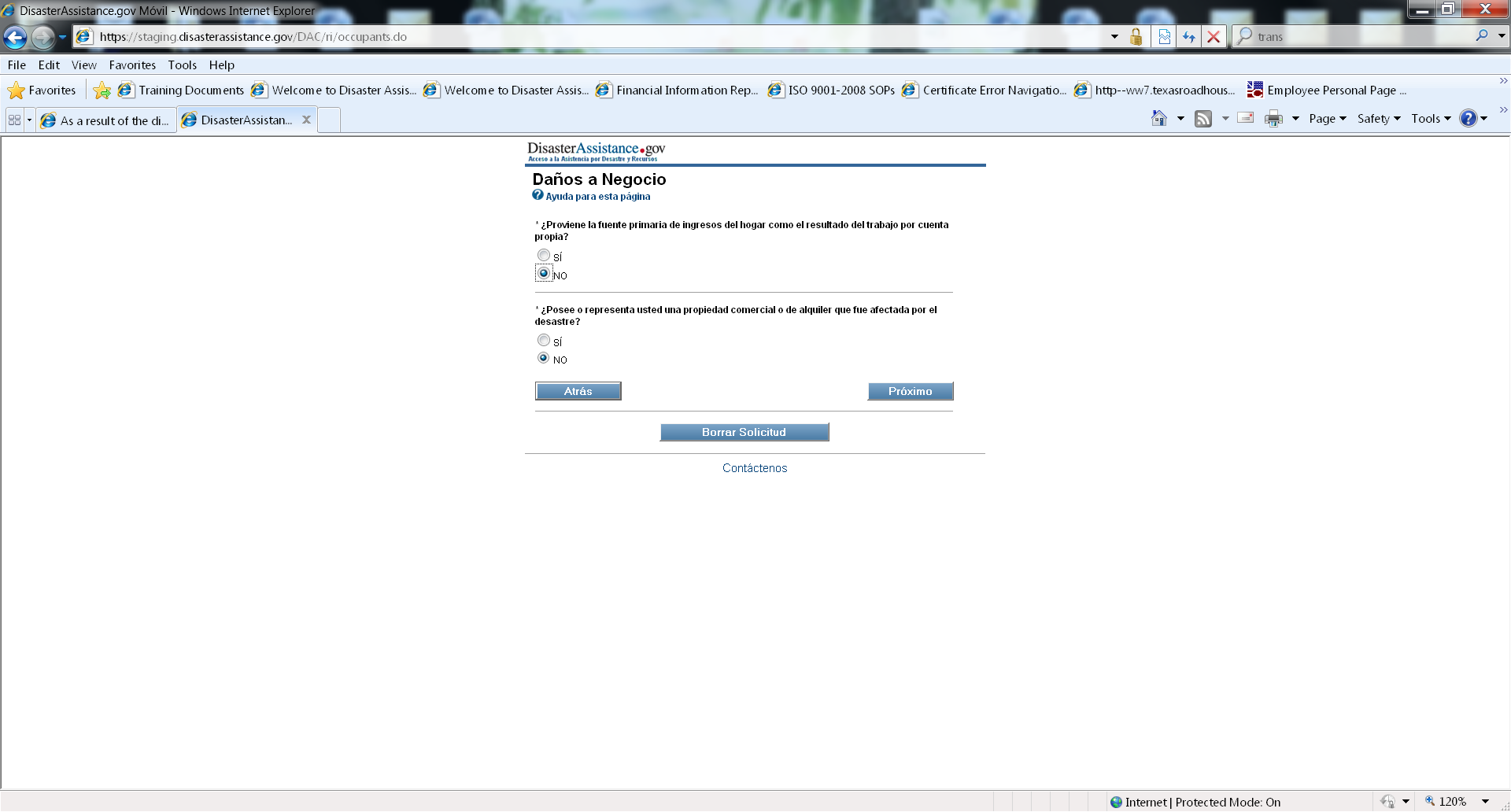 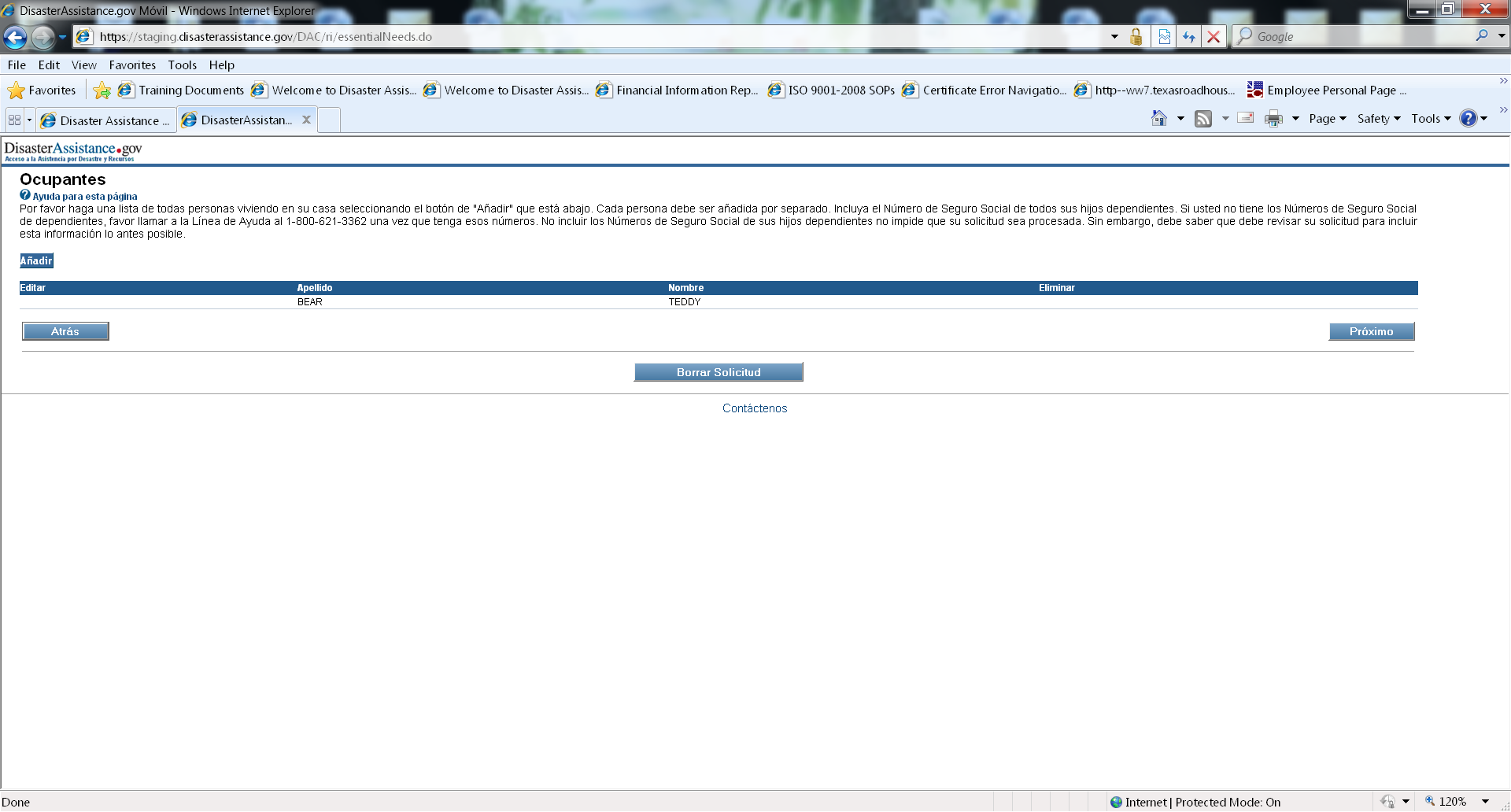 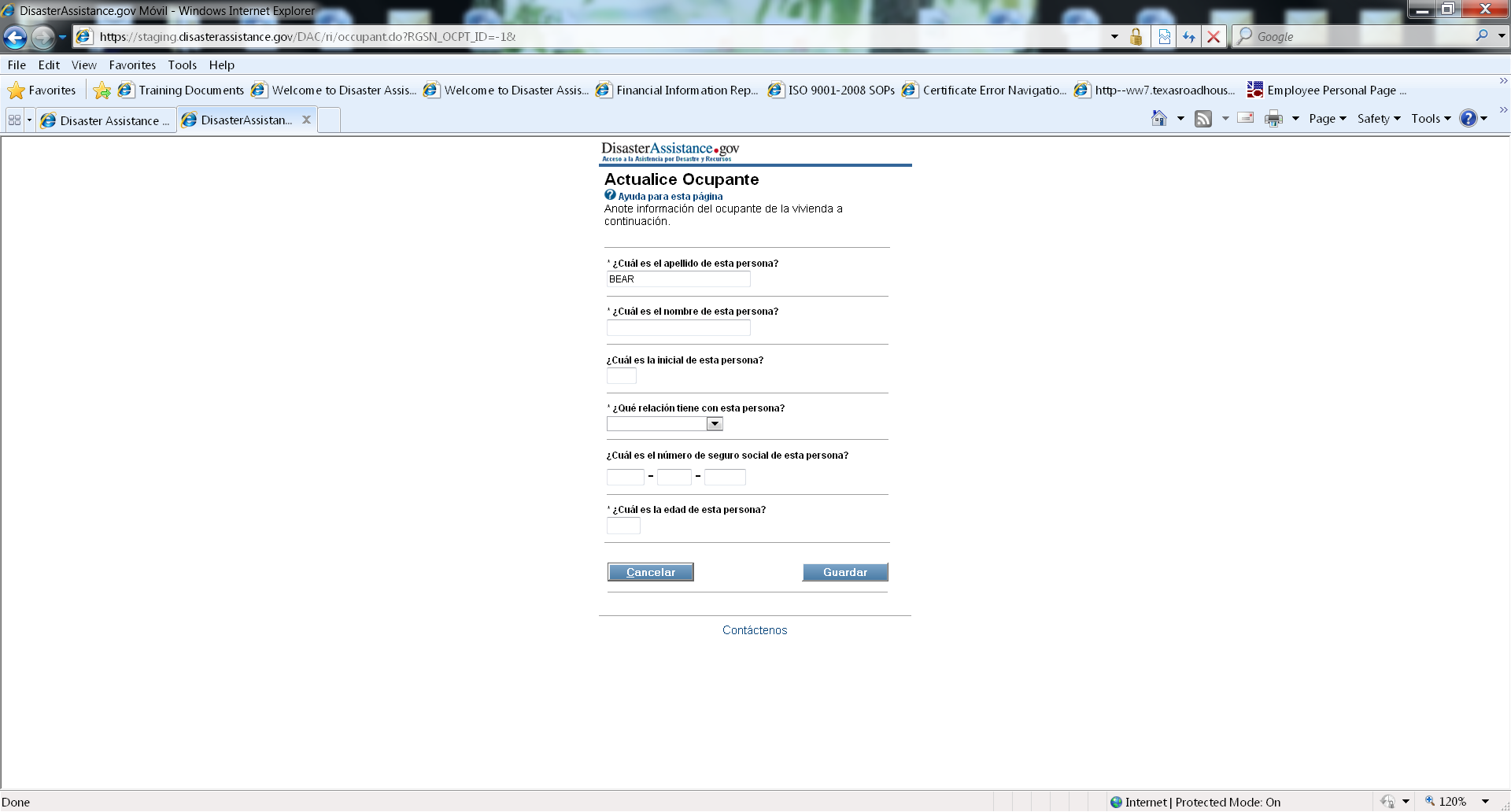 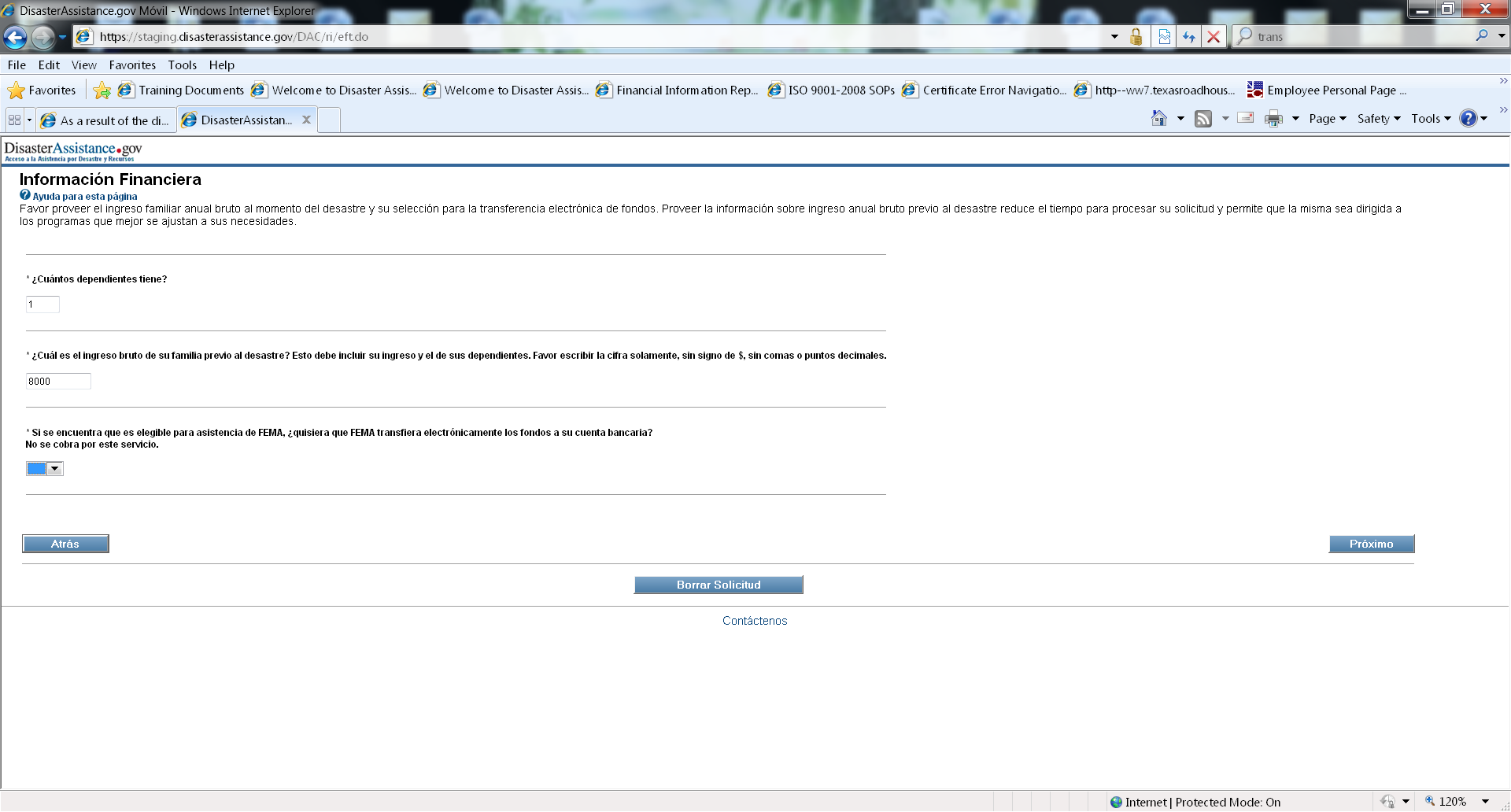 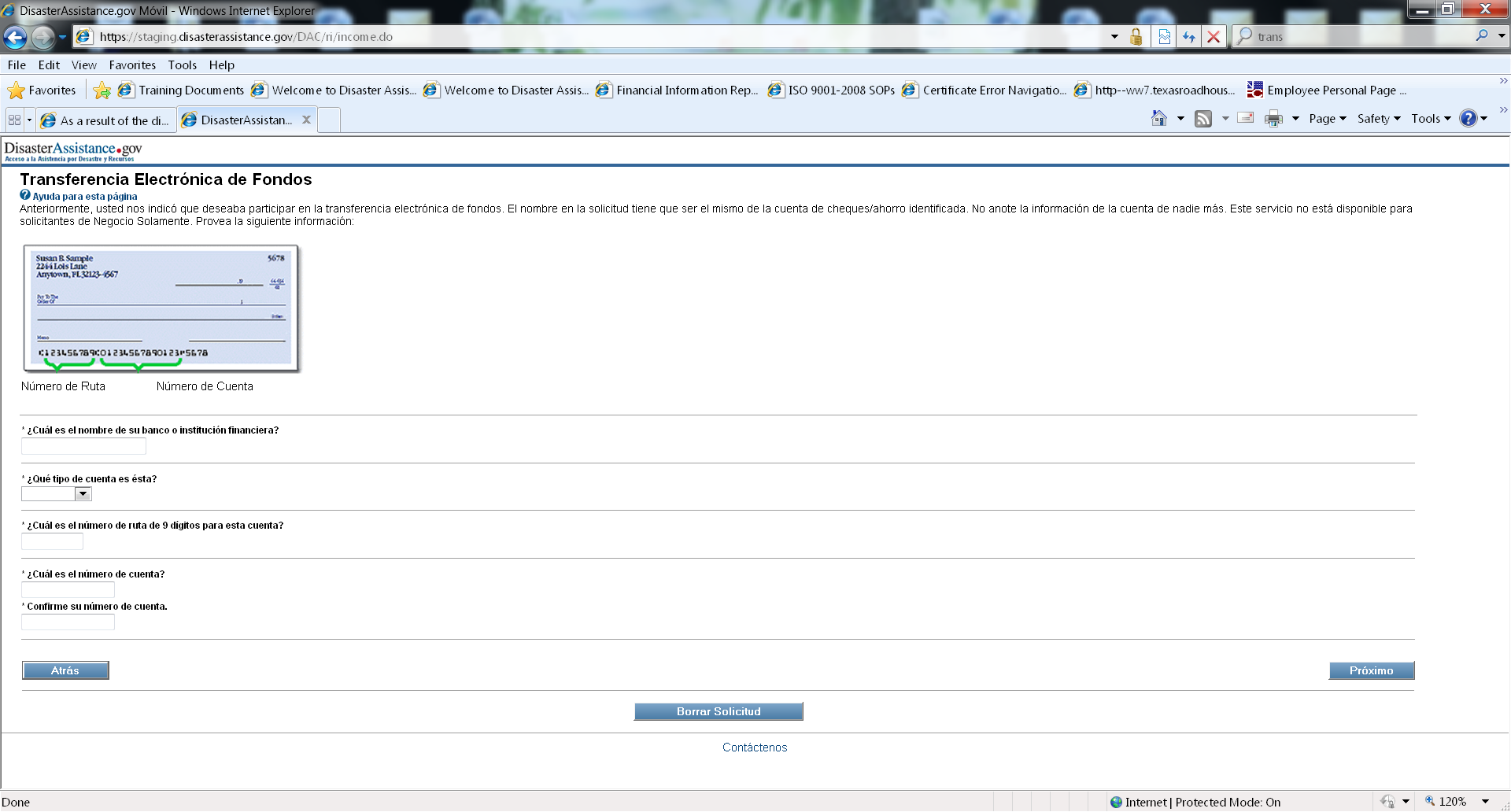 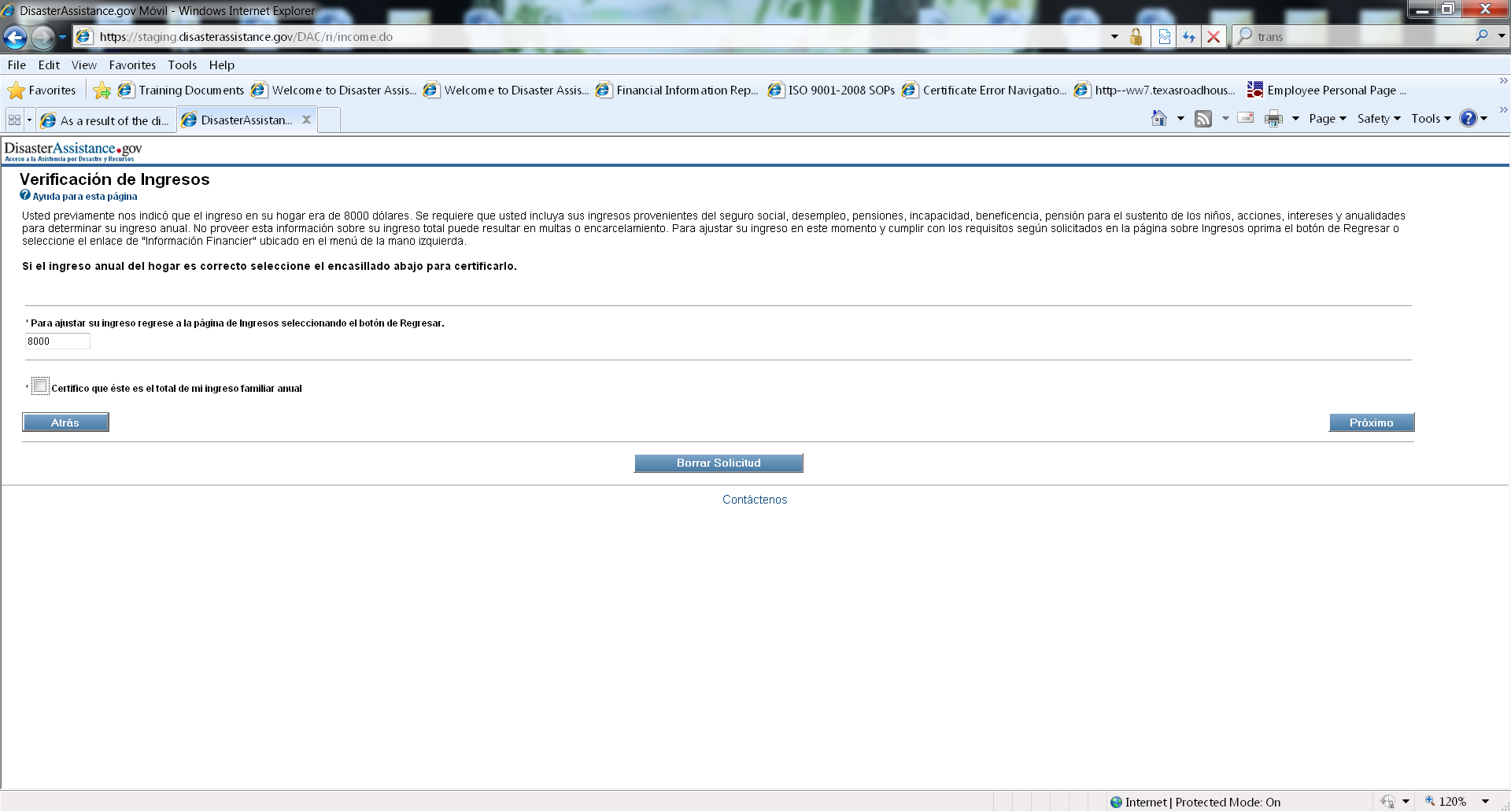 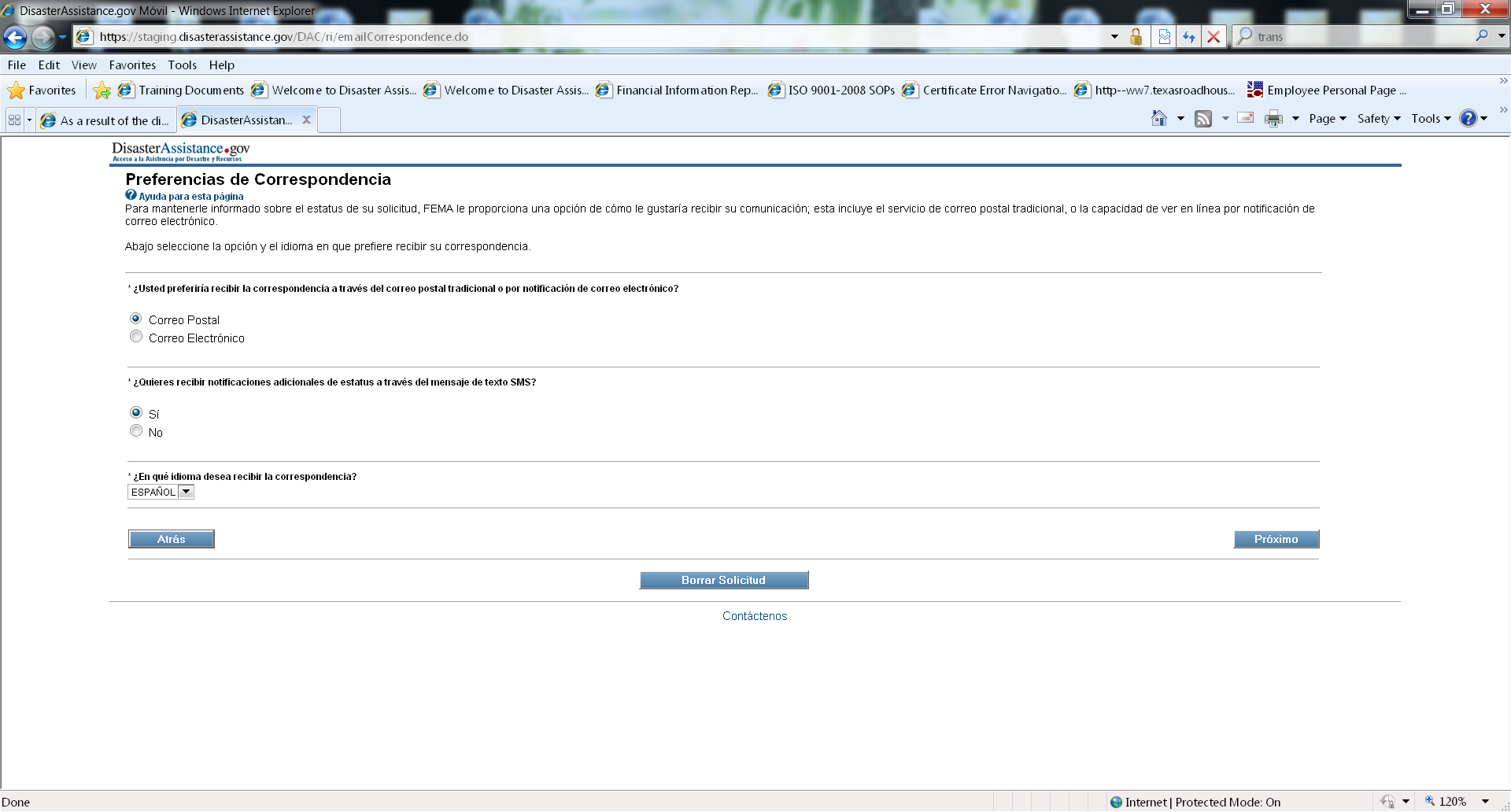 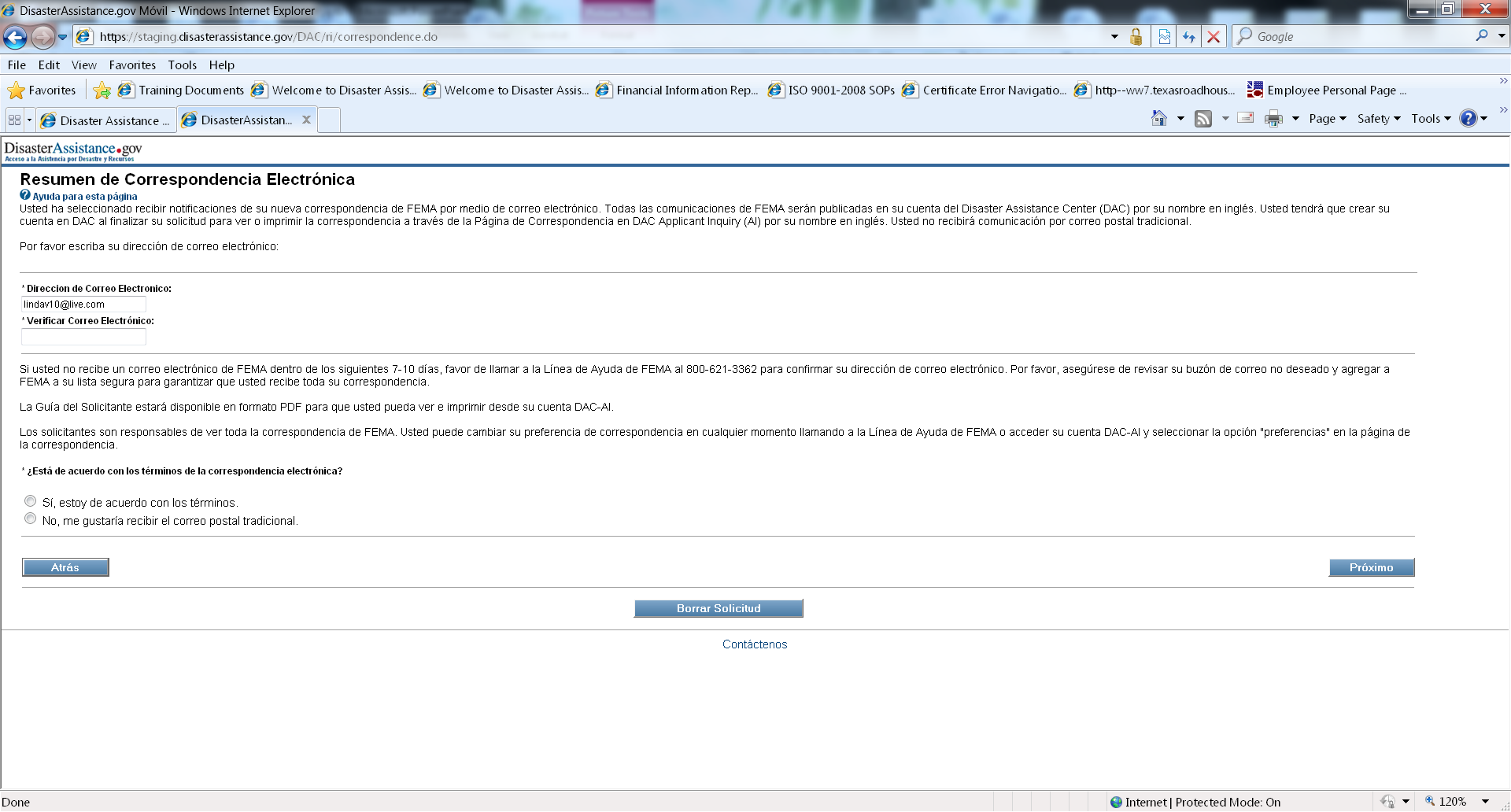 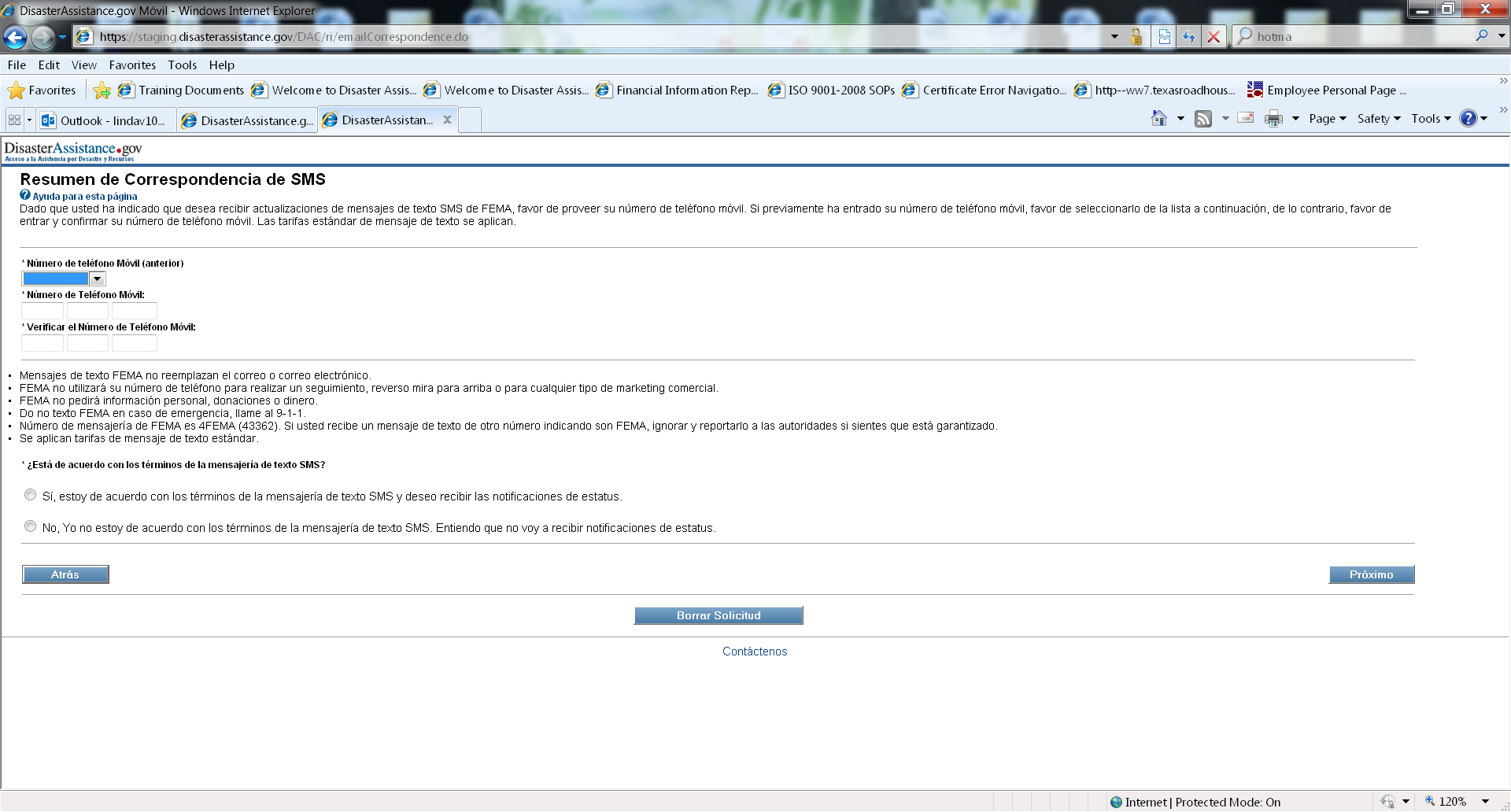 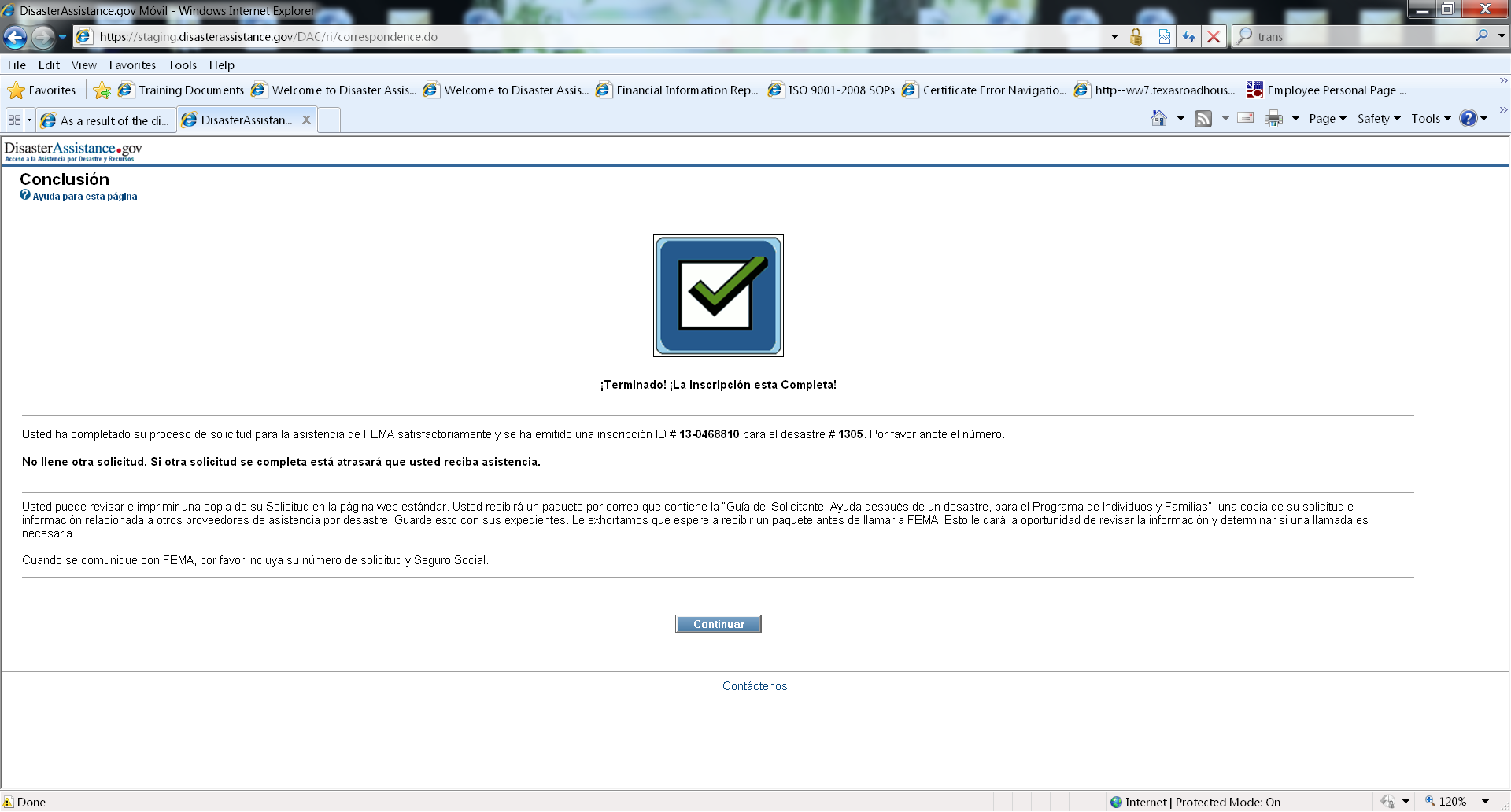